病例征集要求
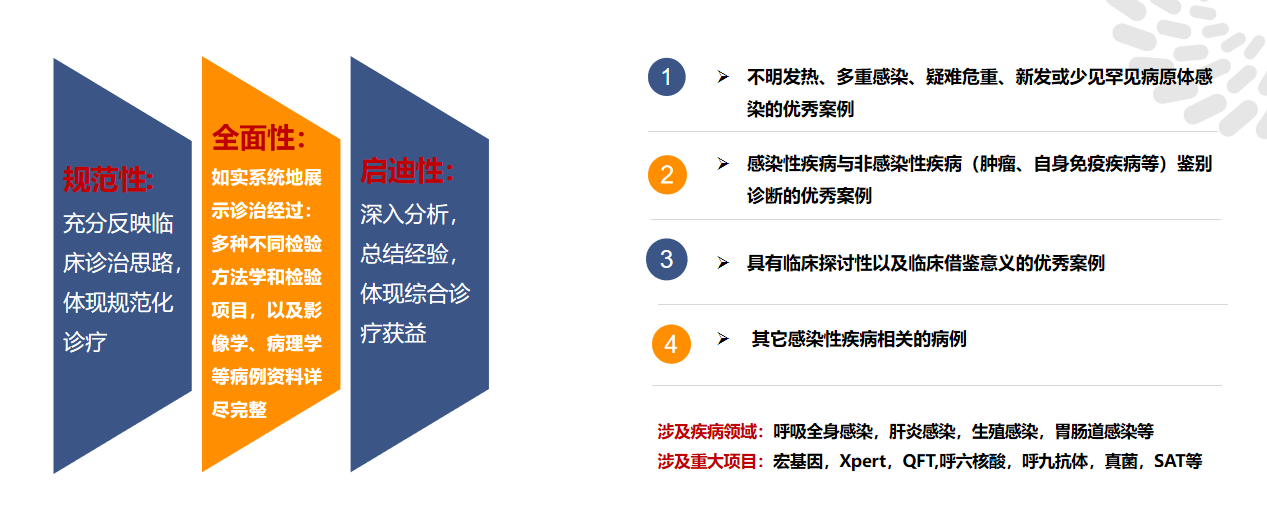 目录
01.
病例描述（病史）
CONTENTS
02.
实验室检测与辅助检查
03.
诊断和鉴别诊断
04.
进一步检查与治疗归转
05.
（可选）后续追踪（复查）
讨论
06.
病例描述（病史）
患者一般信息（请隐藏隐私信息）
主诉
现病史
病史特点
详细描述患者的病史特点
症状及用药史等
既往史
个人史（吸烟史、饮酒史等）
特殊情况


体格检查：
患者体格检查内容
实验室检测和辅助检查
血常规、肾功能、血电解质及血糖（时间）
肝功能（时间）
各种检测（时间）
影像学检查（需附图片说明）
胸部X光平扫结果及提示（时间）

胸部或疑似肺外部位CT结果及提示（时间）

支气管镜等检查结果及提示（时间）

或其它部位相关影像学检查结果及提示（时间）
诊断和鉴别诊断
初步诊断
1.
2.
3….
鉴别诊断
1.
2.
3….
初步诊断--疑似XX患者
初步诊断
1.
2.
3….
鉴别诊断
1.
2.
3….
进一步检查
培养结果（时间）
免疫学检测（时间）
分子生物血检测结果（时间）
宏基因mNGS检测结果（时间）
或其它检测结果
最终诊断--
治疗转归
治疗药物

转归
讨论
描述病例的特殊性、启发、意义和提示作用等